蓝色学术汇报
毕业答辩PPT模板
Please enter your English title here
OfficePLUS
OfficePLUS
选题背景
研究内容
Research Backgroud
Research Content
研究现状
研究结论
Research Status
Research Conclusions
研究目标
总结展望
Research Goals
Summary
选题背景
Research Backgroud
请在此填写本小节信息摘要
请在此填写本小节信息摘要
请在此填写本小节信息摘要
一段纯文字页面
Please enter your  title
华中科技大学正以创建世界一流大学为目标，秉持“明德厚学，求是创新”的校训，敢于竞争，善于转化，聚精会神，科学发展，全面提升办学水平，努力开创更加辉煌灿烂的明天。
——华中科技大学官网
两段纯文字页面
Please enter your  title
学校简介
华中科技大学是国家教育部直属重点综合性大学，由原华中理工大学、同济医科大学、武汉城市建设学院于2000年5月26日合并成立，是国家“211工程”重点建设和“985工程”建设高校之一，是首批“双一流”建设高校。
学校校园占地7000余亩，园内树木葱茏，碧草如茵，环境优雅，景色秀丽，绿化覆盖率72%。
学校发展历史
华中科技大学是国家教育部直属重点综合性大学，由原华中理工大学、同济医科大学、武汉城市建设学院于2000年5月26日合并成立，是国家“211工程”重点建设和“985工程”建设高校之一，是首批“双一流”建设高校。
学校校园占地7000余亩，园内树木葱茏，碧草如茵，环境优雅，景色秀丽，绿化覆盖率72%。
三段纯文字页面
Please enter your  title
办学思路
办学理念
思路目标
学校坚持“服务乃宗旨，贡献即发展”的办学思路，面向国民经济建设主战场，学研产相结合，密切与地方政府合作关系。
学校坚持“服务乃宗旨，贡献即发展”的办学思路，面向国民经济建设主战场，学研产相结合，密切与地方政府合作关系。
学校坚持“服务乃宗旨，贡献即发展”的办学思路，面向国民经济建设主战场，学研产相结合，密切与地方政府合作关系。
一项图文页
Please enter your  title
人才培养体系介绍
学校贯彻建设“学生、学者与学术的大学”的教育思想，秉承“育人为本、创新是魂、责任以行”的办学理念，坚持“一流教学一流本科”的建设目标，采取多种举措，深化教育教学改革，全面推进素质教育，构建和完善充满活力的创新人才培养体系。
几十年来，70余万毕业生走向社会，遍布全球各行各业。
请在此处添加图片说明
两项图文页
Please enter your  title
国际合作展示
学校坚持开放式办学理念，积极开展全方位、多层次的国际交流与合作，目前已与世界上41个国家和地区的246所高校和机构开展友好合作。工程科学学院是全国首批四个国际化示范学院之一，中欧清洁与可再生能源学院被列为中欧建交40周年40个典型案例之一。
示范化学院建设
学校坚持开放式办学理念，积极开展全方位、多层次的国际交流与合作，目前已与世界上41个国家和地区的246所高校和机构开展友好合作。工程科学学院是全国首批四个国际化示范学院之一，中欧清洁与可再生能源学院被列为中欧建交40周年40个典型案例之一。
三项图文页
Please enter your  title
思路
目标
实现路径
华中科技大学正以创建世界一流大学为目标，秉持“明德厚学，求是创新”的校训，敢于竞争，善于转化。
华中科技大学正以创建世界一流大学为目标，秉持“明德厚学，求是创新”的校训，敢于竞争，善于转化。
华中科技大学正以创建世界一流大学为目标，秉持“明德厚学，求是创新”的校训，敢于竞争，善于转化。
四项图文页
Please enter your  title
办学理念
办学思路
办学目标
办学特色
华中科技大学正以创建世界一流大学为目标，秉持“明德厚学，求是创新”的校训。
华中科技大学正以创建世界一流大学为目标，秉持“明德厚学，求是创新”的校训。
华中科技大学正以创建世界一流大学为目标，秉持“明德厚学，求是创新”的校训。
华中科技大学正以创建世界一流大学为目标，秉持“明德厚学，求是创新”的校训。
SmartArt任意数量图文页面
Please enter your  title
传承红色基因
华中科技大学正以创建世界一流大学为目标，秉持“明德厚学，求是创新”的校训。
绿色华中大
华中科技大学正以创建世界一流大学为目标，秉持“明德厚学，求是创新”的校训。
时间轴
Please enter your  title
20XX
完成必修课程
完成选修课程
完成毕业设计
20XX
专业基础知识学习
专业实践课程
20XX
数理基础知识学习
20XX
本科入学
这是一页时间轴
Please enter your  title
谈一谈这个时间点发生了什么事
谈一谈这个时间点发生了什么事
谈一谈这个时间点发生了什么事
20XX
20XX
20XX
20XX
20XX
谈一谈这个时间点发生了什么事
谈一谈这个时间点发生了什么事
谈一谈这个时间点发生了什么事
谈一谈这个时间点发生了什么事
谈一谈这个时间点发生了什么事
谈一谈这个时间点发生了什么事
谈一谈这个时间点发生了什么事
谈一谈这个时间点发生了什么事
谈一谈这个时间点发生了什么事
两项并列关系
Please enter your  title
学校坚持开放式办学理念
学校坚持开放式办学理念，积极开展全方位、多层次的国际交流与合作，目前已与世界上41个国家和地区的246所高校和机构开展友好合作。工程科学学院是全国首批四个国际化示范学院之一，中欧清洁与可再生能源学院被列为中欧建交40周年40个典型案例之一。
学校贯彻建设“学生、学者与学术的大学”的教育思想
学校贯彻建设“学生、学者与学术的大学”的教育思想，秉承“育人为本、创新是魂、责任以行”的办学理念，坚持“一流教学一流本科”的建设目标，采取多种举措，深化教育教学改革，全面推进素质教育，构建和完善充满活力的创新人才培养体系。几十年来，70余万毕业生走向社会，遍布全球各行各业。
两项并列关系
Please enter your  title
西一食堂的包子很好吃
东一食堂的麻辣香锅也不错
学校校园占地7000余亩，园内树木葱茏，碧草如茵，环境优雅，景色秀丽，绿化覆盖率72%，被誉为“森林式大学”。学校教学科研支撑体系完备，各项公共服务设施齐全。
学校校园占地7000余亩，园内树木葱茏，碧草如茵，环境优雅，景色秀丽，绿化覆盖率72%，被誉为“森林式大学”。学校教学科研支撑体系完备，各项公共服务设施齐全。
学校贯彻建设“学生、学者与学术的大学”的教育思想，秉承“育人为本、创新是魂、责任以行”的办学理念，坚持“一流教学一流本科”的建设目标，采取多种举措，深化教育教学改革，全面推进素质教育，构建和完善充满活力的创新人才培养体系。几十年来，70余万毕业生走向社会，遍布全球各行各业。
三项并列关系
Please enter your  title
技术开发层
应用领先
基础突破
协调发展
基础研究层
高新技术研究层
三项并列关系
Please enter your  title
按照“应用领先、基础突破、协调发展”的科技发展方略，构建起了覆盖基础研究层……
应用领先
协调发展
基础突破
坚持“一流教学一流本科”的建设目标，采取多种举措，深化教育教学改革……
学校学科齐全、结构合理，基本构建起综合性、研究型大学的学科体系。
四项并列关系
Please enter your  title
办学理念
办学思路
学校校园占地7000余亩，园内树木葱茏，碧草如茵，环境优雅，景色秀丽，绿化覆盖率72%。
学校校园占地7000余亩，园内树木葱茏，碧草如茵，环境优雅，景色秀丽，绿化覆盖率72%。
办学目的
办学特色
学校校园占地7000余亩，园内树木葱茏，碧草如茵，环境优雅，景色秀丽，绿化覆盖率72%。
学校校园占地7000余亩，园内树木葱茏，碧草如茵，环境优雅，景色秀丽，绿化覆盖率72%。
SmartArt框架图
Please enter your  title
华中科技大简介
学校校园占地7000余亩，园内树木葱茏，碧草如茵，环境优雅，景色秀丽，绿化覆盖率72%，被誉为“森林式大学”。学校教学科研支撑体系完备，各项公共服务设施齐全。
学校校园占地7000余亩，园内树木葱茏，碧草如茵，环境优雅，景色秀丽，绿化覆盖率72%，被誉为“森林式大学”。学校教学科研支撑体系完备，各项公共服务设施齐全。
四项并列关系
Please enter your  title
办学理念
办学思路
学校学科齐全、结构合理，基本构建起综合性、研究型大学的学科体系。
学校实施“人才兴校”战略，师资力量雄厚。
办学目的
办学特色
“应用领先、基础突破、协调发展”的科技发展方略……
学校贯彻建设“学生、学者与学术的大学”的教育思想
四项并列关系
Please enter your  title
学校概况
院系设置
学校实施“人才兴校”战略，师资力量雄厚。
学校基本构建起综合性、研究型大学的学科体系。
师资队伍
教育教学
贯彻建设“学生、学者与学术的大学”的教育思想。
积极开展全方位、多层次的国际交流与合作。
学科建设
科学研究
“应用领先、基础突破、协调发展”。
“服务乃宗旨，贡献即发展”的办学思路。
对比关系页
Please enter your  title
观点文本1
观点文本1
观点文本2
观点文本2
观点文本3
观点文本3
这里可以写上对比结论：通过上述关系可以看出，使用渐变色可以让PPT看起来更有高级感，渐变色可以用在形状填充中，也可以用在线条上。
对比关系页
Please enter your  title
观点文本1
观点文本2
观点文本1
观点文本2
观点文本1
观点文本2
观点文本1
观点文本2
这一页可以使用饼状图
Please enter your  title
学校学科齐全
学校师资力量雄厚
学校学科齐全、结构合理，基本构建起综合性、研究型大学的学科体系。
学校实施“人才兴校”战略，师资力量雄厚。
第一季度8.2
第一季度7.0
这一页可以使用柱状图
Please enter your  title
学科齐全
学校学科齐全、结构合理，基本构建起综合性、研究型大学的学科体系。
结构合理
学校实施“人才兴校”战略，师资力量雄厚。
师资力量雄厚
学校学科齐全、结构合理，基本构建起综合性、研究型大学的学科体系。
这一页可以使用折线图
Please enter your  title
科技发展方略
按照“应用领先、基础突破、协调发展”的科技发展方略，构建起了覆盖基础研究层、高新技术研究层、技术开发层三个层次的科技创新体系。
开放式办学理念
学校坚持开放式办学理念，积极开展全方位、多层次的国际交流与合作，目前已与世界上41个国家和地区的246所高校和机构开展友好合作。
这一页可以使用表格
Please enter your  title
学科建设成果
学校坚持开放式办学理念，积极开展全方位、多层次的国际交流与合作，目前已与世界上41个国家和地区的246所高校和机构开展友好合作。
自我介绍页面
Please enter your  title
我的姓名
有专任教师3400余人
教师中有院士19人，“973计划”项目首席科学家15人
重大科学研究计划项目首席科学家2人，国家重点研发计划项目首席科学家57人
……
这一页可以进行团队介绍
Please enter your  title
姓名1
姓名2
姓名3
他的职务
他的职务
他的职务
国家百千万人才工程入选者41人
国家自然科学基金创新研究群体9个
教育部创新团队19个
国家百千万人才工程入选者41人
国家自然科学基金创新研究群体9个
教育部创新团队19个
国家百千万人才工程入选者41人
国家自然科学基金创新研究群体9个
教育部创新团队19个
可以用于团队展示
Please enter your  title
姓名
姓名
姓名
请填写他的职务
请填写他的职务
请填写他的职务
姓名
姓名
姓名
请填写他的职务
请填写他的职务
请填写他的职务
这一页可以展示你的成就
Please enter your  title
国家奖学金获得者
国家奖学金获得者
请在此处添加文字说明请在此处添加文字说明
请在此处添加文字说明请在此处添加文字说明
请在此处添加文字说明请在此处添加文字说明
请在此处添加文字说明
国家奖学金获得者
国家奖学金获得者
请在此处添加文字说明请在此处添加文字说明
请在此处添加文字说明
请在此处添加文字说明请在此处添加文字说明
请在此处添加文字说明请在此处添加文字说明
图片荣誉展示页
Please enter your  title
所获奖项1
所获奖项2
所获奖项3
这一页可以展示你的成绩
Please enter your  title
所获成绩1
所获成绩2
所获成绩3
请在此处添加文字说明
请在此处添加文字说明
请在此处添加文字说明
请在此处添加文字说明
请在此处添加文字说明
请在此处添加文字说明
请在此处添加文字说明
请在此处添加文字说明
请在此处添加文字说明
请在此处添加文字说明
三图页面（含图片说明）
Please enter your  title
请在此处添加图片说明
请在此处添加图片说明
请在此处添加图片说明
全图片页面
Please enter your  title
森林华中大
对话界面（不在母版中，可自由调整）
Please enter your  title
你听说过华中科技大学吗？你对他了解多少？
华中科技大学位于湖北省武汉市，是国家“211工程”重点建设和“985工程”建设高校之一，是首批“双一流”建设高校。
对于在华中科技大学学习，有没有什么建议。
“学在华中大”是我科响亮的品牌，浓厚的学风下，专业学习一定要认真，要跟上学习节奏，不然考试周的时候可能会让你抓狂。
好的，谢谢你！我们华中科技大学见。
更多可能性的页面
Please enter your  title
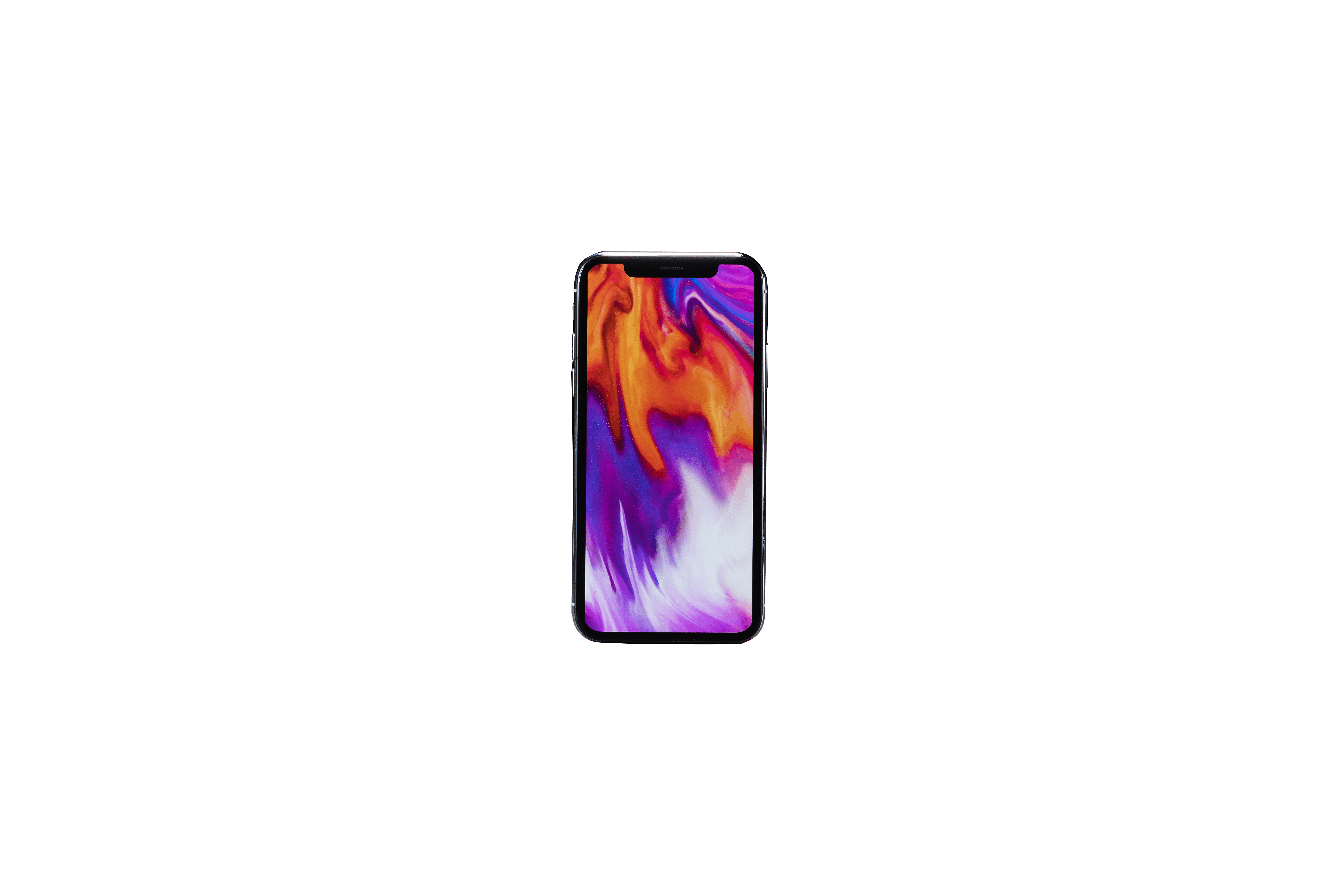 办学思路
按照“应用领先、基础突破、协调发展”的科技发展方略，构建起了覆盖基础研究层、高新技术研究层、技术开发层三个层次……
办学理念
按照“应用领先、基础突破、协调发展”的科技发展方略，构建起了覆盖基础研究层、高新技术研究层、技术开发层三个层次……
办学特色
按照“应用领先、基础突破、协调发展”的科技发展方略，构建起了覆盖基础研究层、高新技术研究层、技术开发层三个层次……
参考文献
Please enter your  title
[1]小家电维修系列文章之二 电须刀常见故障的维修技巧(1)[J]. 王德沅.  电子世界. 2002(02)
[2]空调电气控制系统维修技巧[J]. 戴黄斌.  才智. 2011(27)
[3]电气控制系统故障分析诊断及维修技巧[J]. 何刘覃.  中小企业管理与科技(下旬刊). 2018(07)
[4]电气控制系统故障分析诊断及维修技巧[J]. 田寅.  中国高新技术企业. 2016(08)
[5]小家电维修系列文章——电须刀常见故障的维修技巧(3)[J]. 王德沅.  电子世界. 2002(04)
[6]电气控制系统故障分析诊断及维修技巧研究[J]. 熊丽萍.  通信电源技术. 2018(04)
[7]电气控制系统故障分析诊断及维修技巧[J]. 邢秀琪.  现代制造技术与装备. 2017(04)
[8]小家电维修系列文章——鸿运扇常见故障的维修技巧[J]. 王德沅.  电子世界. 2002(06)
[9]防雷检测仪器的选用、使用和维修技巧[J]. 赖德雄,林金田.  广东气象. 1999(S2)
[10]电气控制系统故障分析诊断及维修技巧[J]. 刘亮,张强.  中国设备工程. 2017(06)
这是一页空白页，你可以自由编辑
Please enter your  title
蓝色学术汇报
毕业答辩PPT模板
Please enter your English title here
OfficePLUS
OfficePLUS
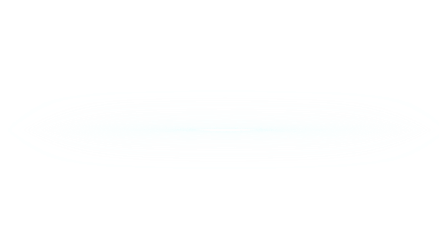 华中科技大学正以创建世界一流大学为目标，秉持“明德厚学，求是创新”的校训，敢于竞争，善于转化，聚精会神，科学发展，全面提升办学水平，努力开创更加辉煌灿烂的明天。
——华中科技大学官网
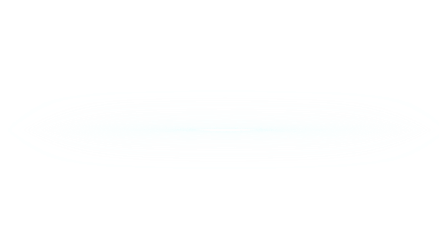 毕业论文答辩
学术汇报模板
Please enter your English title here
OfficePLUS
OfficePLUS
选题背景
研究现状
研究目标
Research Backgroud
Research Status
Research Goals
研究内容
研究结论
总结展望
Research Content
Research Conclusions
Summary
选题背景
研究现状
Research Backgroud
Research Status
研究内容
研究结论
研究目标
Research Content
Research Conclusions
Research Goals
研究现状
Research Status
请在此填写本小节信息摘要
请在此填写本小节信息摘要
请在此填写本小节信息摘要
研究目标
Research Goals
请在此填写本小节信息摘要
请在此填写本小节信息摘要
请在此填写本小节信息摘要
研究内容
Research Content
请在此填写本小节信息摘要
请在此填写本小节信息摘要
请在此填写本小节信息摘要
研究结论
Research Conclusions
请在此填写本小节信息摘要
请在此填写本小节信息摘要
请在此填写本小节信息摘要
总结展望
Summary
请在此填写本小节信息摘要
请在此填写本小节信息摘要
请在此填写本小节信息摘要
素材页·学校相关矢量素材
Please enter your  title
素材页·学校相关矢量素材
Please enter your  title
东九教学楼
华中科技大学校史馆
素材页·学校相关矢量素材
Please enter your  title
建校纪念碑（四年顶个球）
爱因斯坦像
素材页·学校相关矢量素材
Please enter your  title
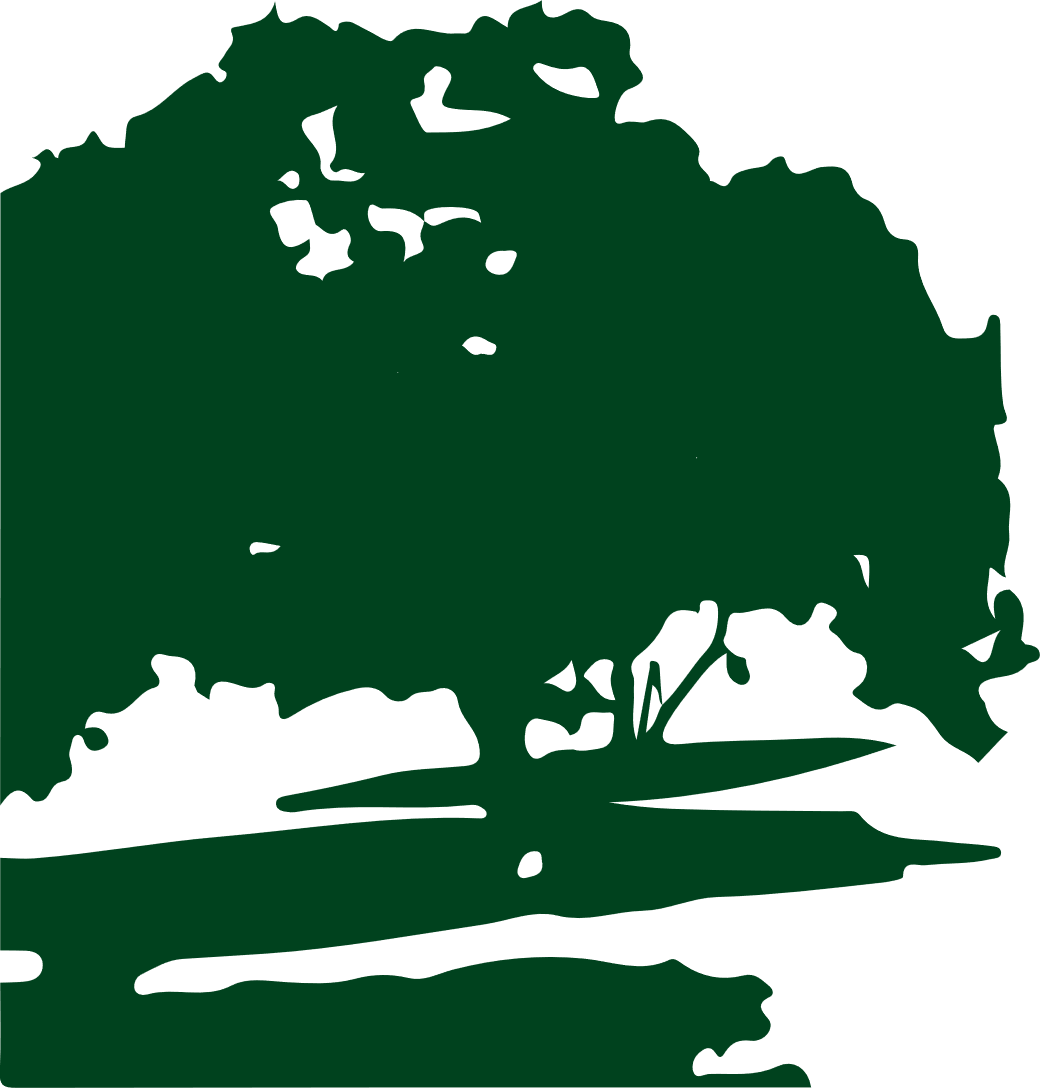 光谷体育馆
图书馆
素材页·本次使用学校相关素材
Please enter your  title
素材页·长阴影logo
Please enter your  title
OfficePLUS.cn
标注
字体使用


行距

素材

声明



作者
中文 微软雅黑、阿里巴巴普惠体
英文 Arail

标题 1.0
正文 1.3
作者拍摄作品

本网站所提供的任何信息内容（包括但不限于 PPT 模板、Word 文档、Excel 图表、图片素材等）均受《中华人民共和国著作权法》、《信息网络传播权保护条例》及其他适用的法律法规的保护，未经权利人书面明确授权，信息内容的任何部分(包括图片或图表)不得被全部或部分的复制、传播、销售，否则将承担法律责任。

小鱼鱼的鱼塘